Global Ozone and Surface UV Climatology Data Products for NASA Earth Observations (NEO) and Science on the Sphere (SOS)
Tropospheric Column Ozone in Dobson Units
  Stratospheric Column Ozone in Dobson Units
  Total Column Ozone in Dobson Units
  Surface UV-Index

(These four data products represent 12-month climatologies with horizontal resolution of 1o latitude by 1.25o longitude)
Contact person:          Dr. Jerry Ziemke, Code 614
Ph: 301-614-6034       Email: Jerald.R.Ziemke@nasa.gov
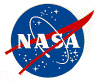 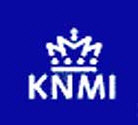 The Data Arrays
Given as both an IDL save file
             global_ozone_uv_climatology_data_arrays.sav
    and as an HDF EOS5 file (compressed using gzip command)
             global_ozone_uv_climatology_data_arrays.h5.gz

These data files can be obtained from the following NASA websites:

https://acd-ext.gsfc.nasa.gov/Data_services/cloud_slice/
(2)  https://avdc.gsfc.nasa.gov/pub/data/project/Ozone_Climatology/

Reference:  Ziemke, J. R., S. Chandra, G. J. Labow, P. K. Bhartia, L. Froidevaux, and J. C. Witte, A global climatology of tropospheric and stratospheric ozone derived from Aura OMI and MLS measurements, Atmos. Chem. Phys., 11, 9237-9251, doi:10.5194/acp-11-9237-2011, 2011.
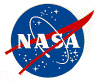 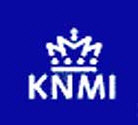 Global Tropospheric Column Ozone Climatology in Dobson Units
Derived from Aura OMI v8.5 Total Column Ozone Minus Aura MLS v3.3 Stratospheric Column Ozone for Oct2004 through Jan2011

Uses WMO/NCEP 2K/km lapse rate tropopause pressure to separate tropospheric from stratospheric column ozone

There is missing data in polar night latitudes including additional measurements at high latitudes/high solar zenith angles flagged as missing because of questionable data quality
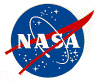 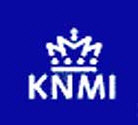 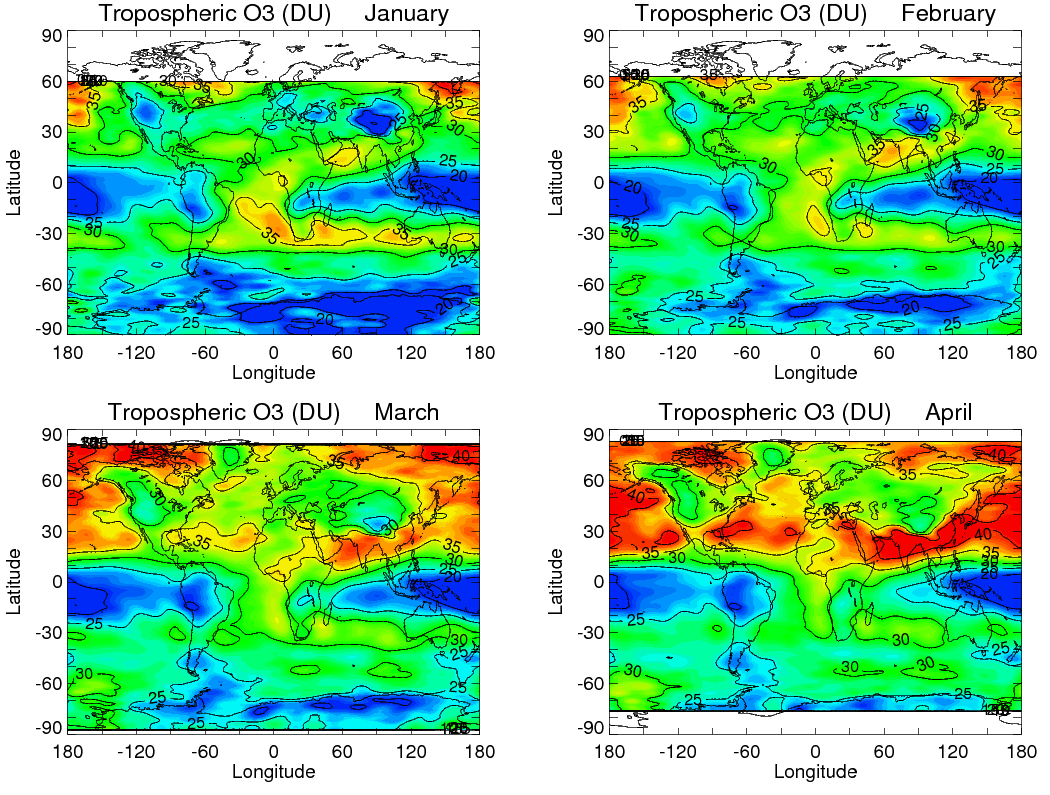 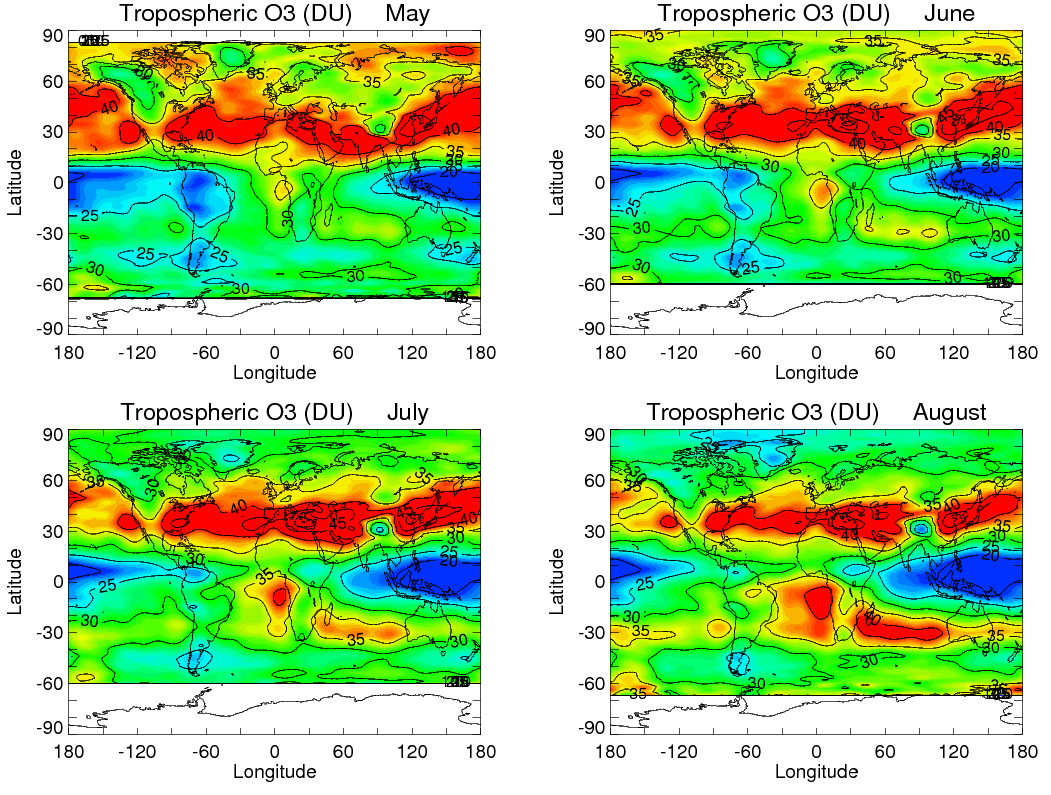 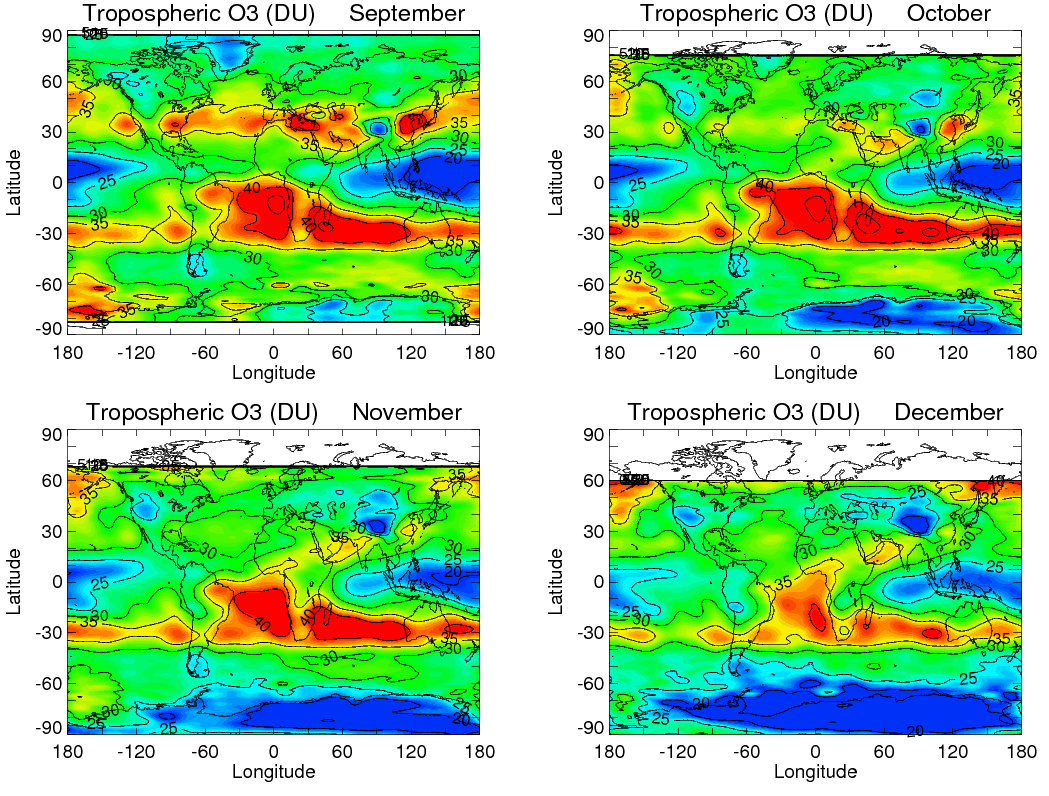 Global Stratospheric Column Ozone Climatology in Dobson Units
Derived from Aura MLS v3.3 ozone profile measurements from October 2004 through January 2011

Uses WMO/NCEP 2K per km lapse rate tropopause pressure definition to derive stratospheric column ozone

Missing MLS data within a few degrees of latitude from the poles are filled in using extrapolated MLS measurements from nearby lower latitudes
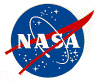 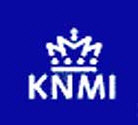 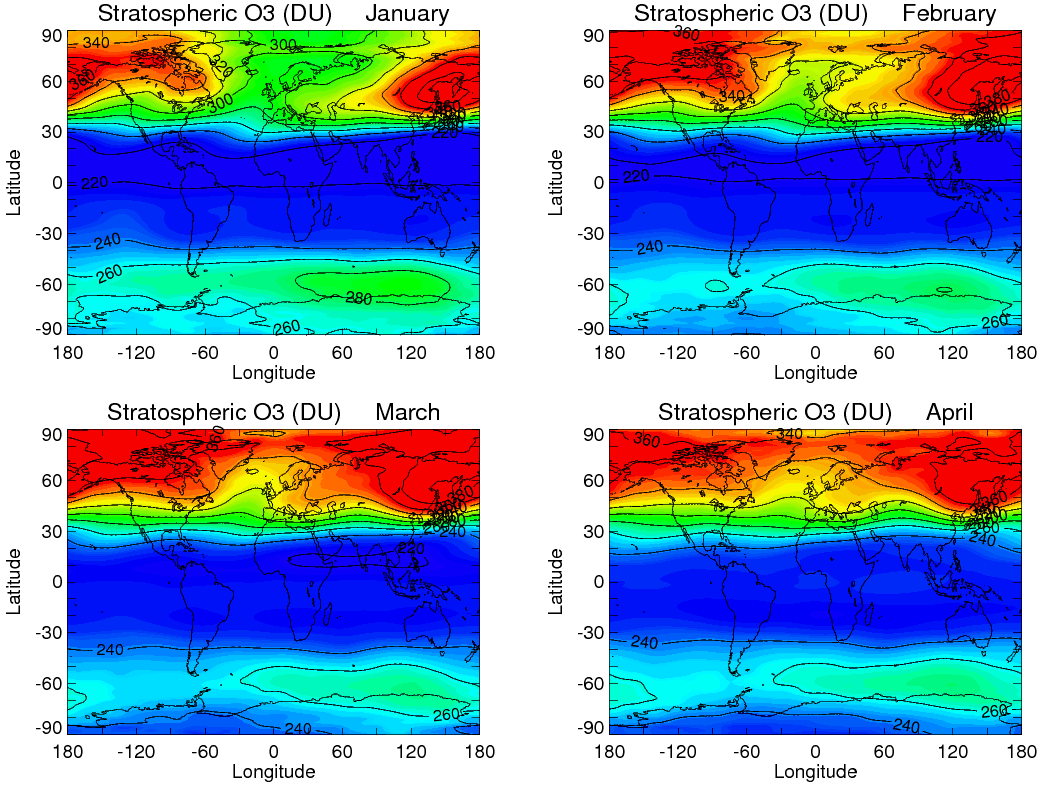 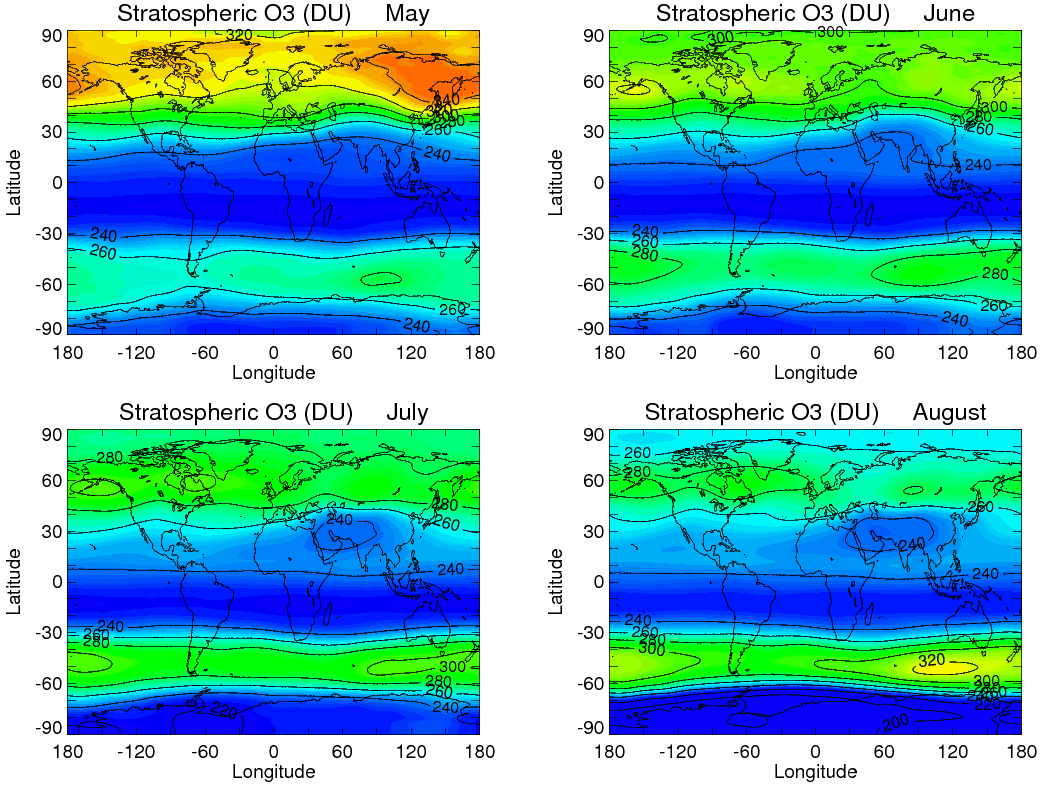 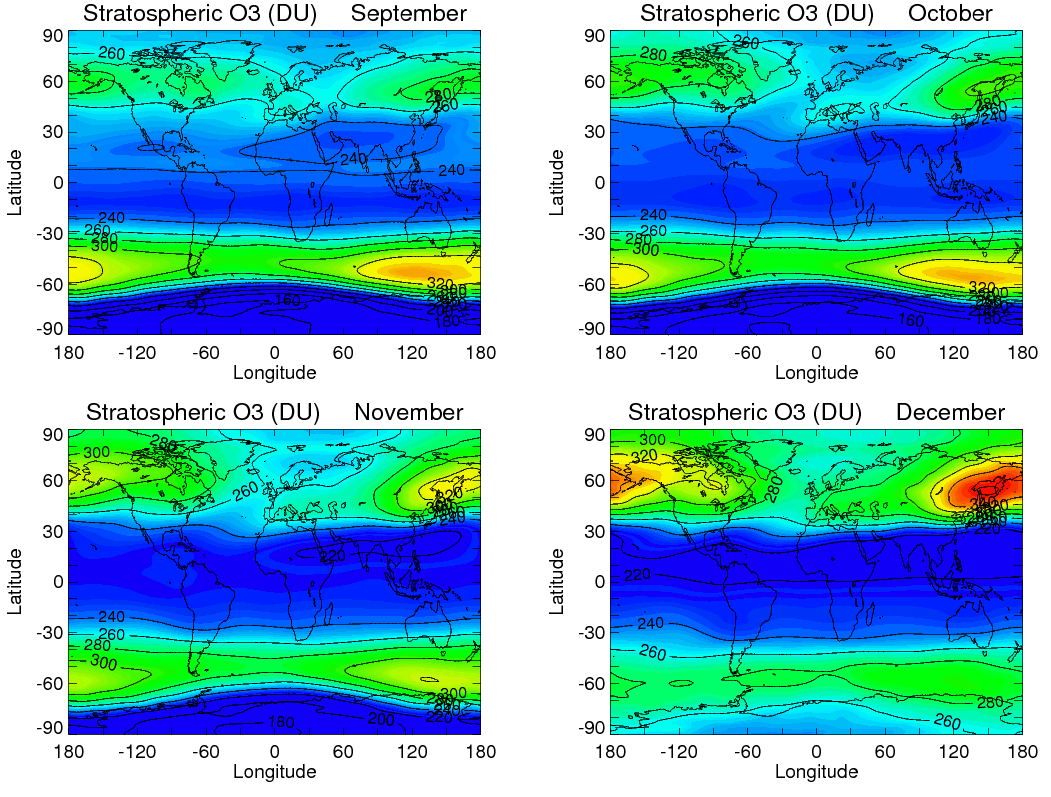 Global Total Column Ozone Climatology in Dobson Units
Derived from Aura OMI v8.5 measurements everywhere except in polar night latitudes

For polar night latitudes, MLS v3.3 stratospheric column ozone is about 90-95% of total column ozone – the tropospheric column ozone product is extrapolated from lower latitudes and then added to MLS stratospheric column ozone to give a close estimate of total column ozone in polar night latitudes (result:  total column ozone is an entire global map for each month, just like MLS stratospheric column ozone)
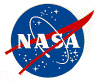 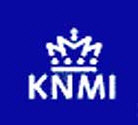 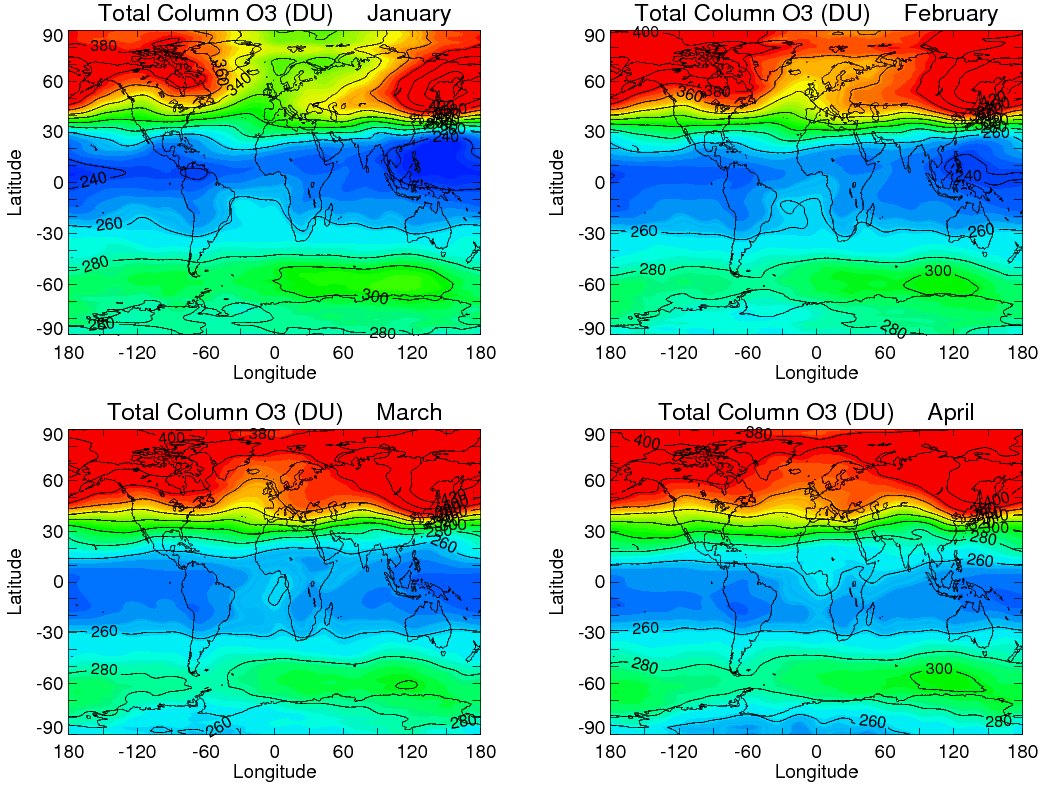 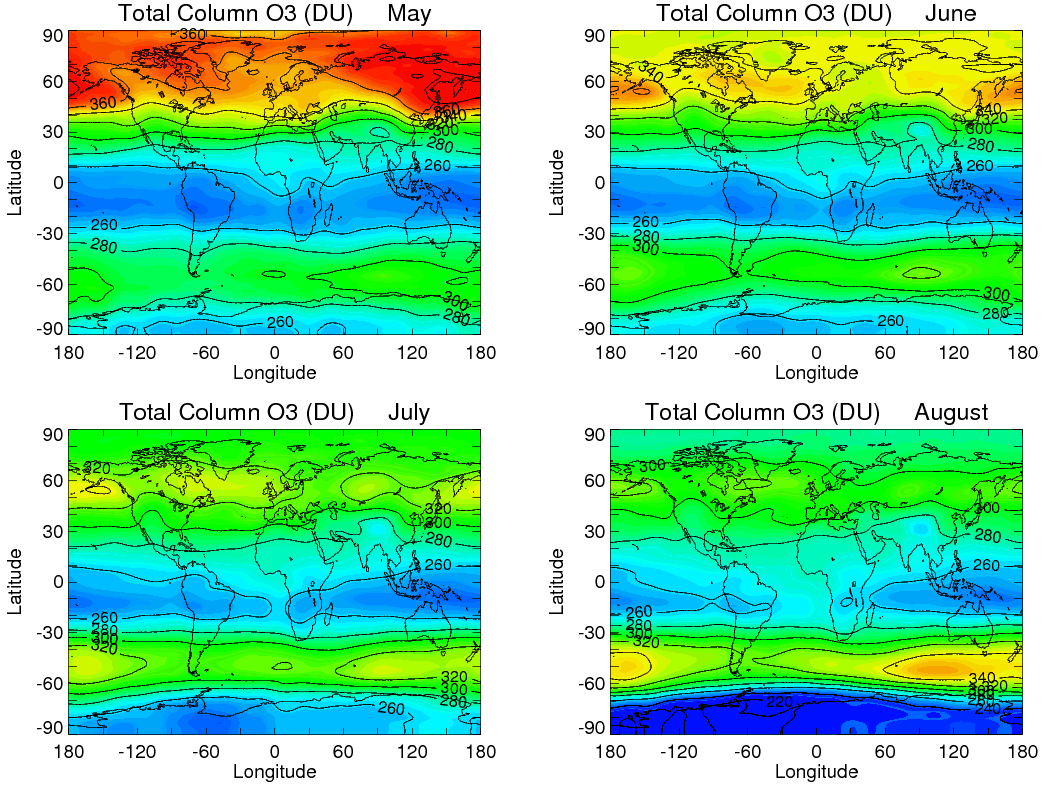 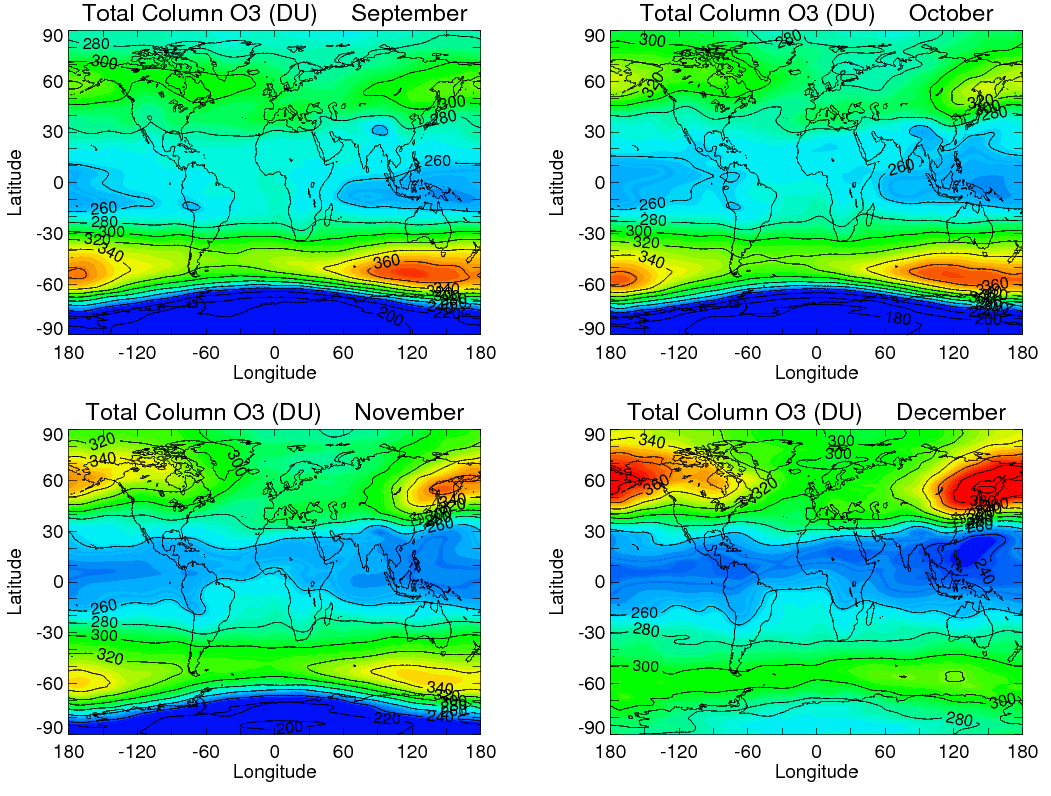 Global UV Index Climatology
Derived directly from the total column ozone climatology product

Derived using a UV-Index source code from P. Newman [e.g., Newman and McKenzie, 2011, Photochem. Photobiol. Sci.]  which converts total column ozone and solar zenith angle at a fixed grid point to a single UV Index number

The UV-Index maps include adjustments for both local terrain altitude and also the time-averaged Earth-Sun distance for each of the months of the climatology
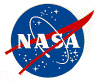 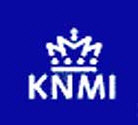 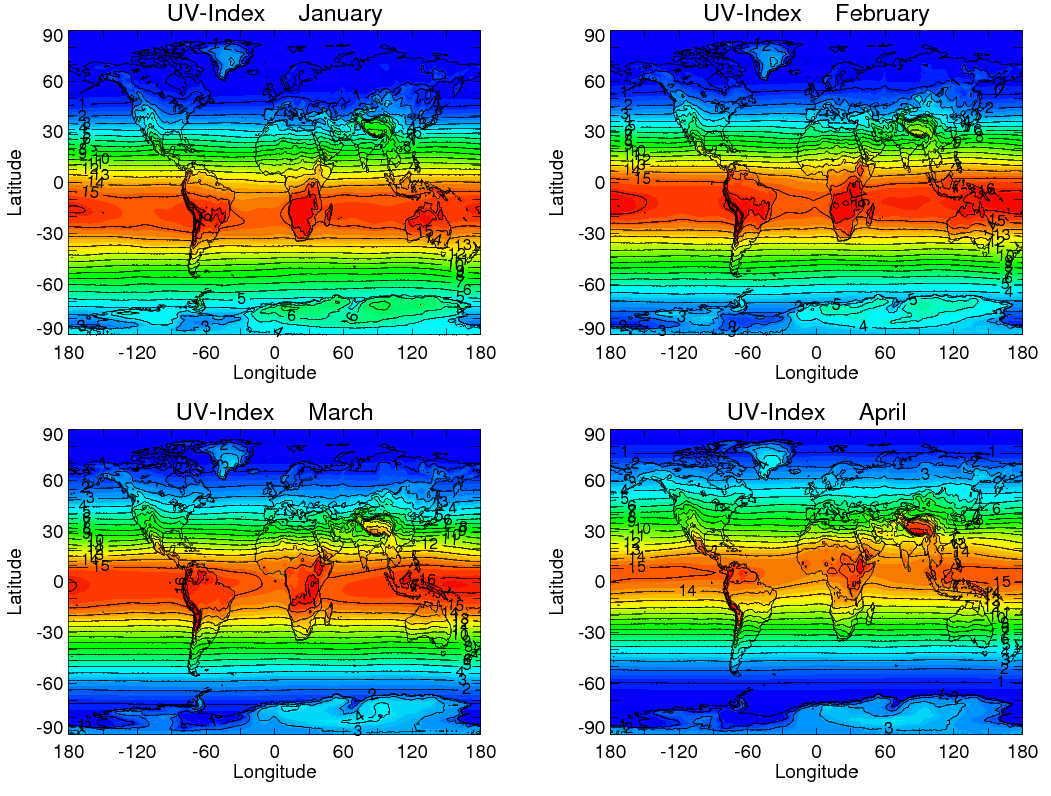 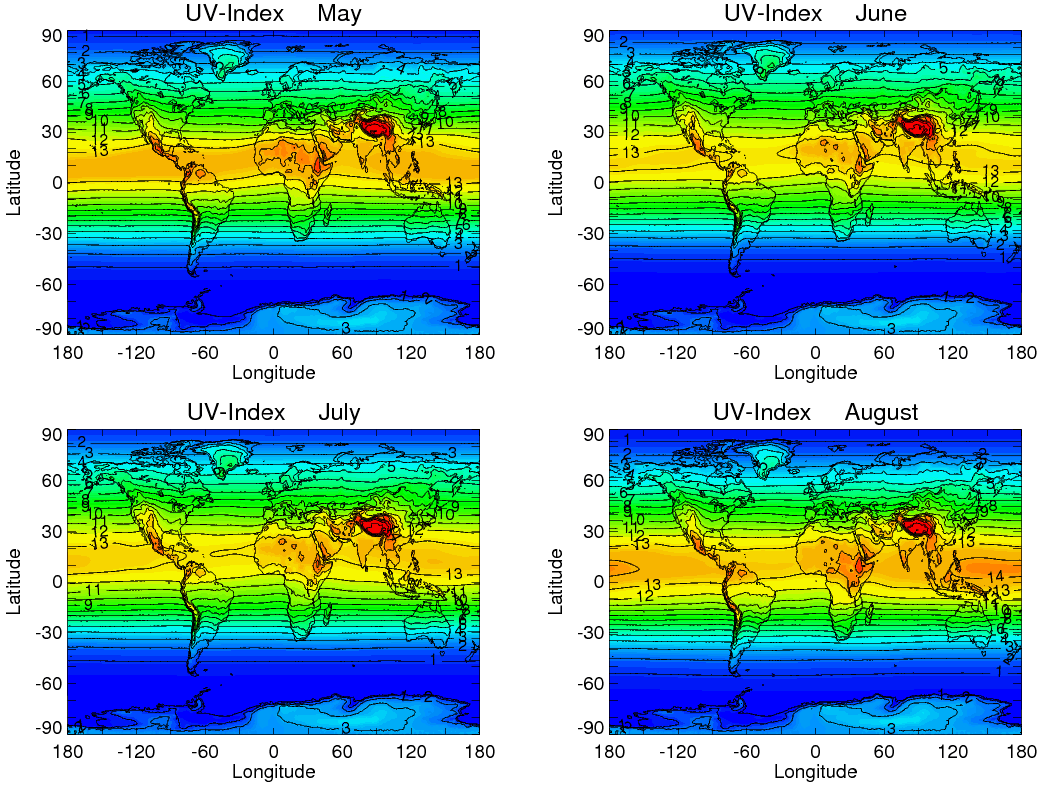 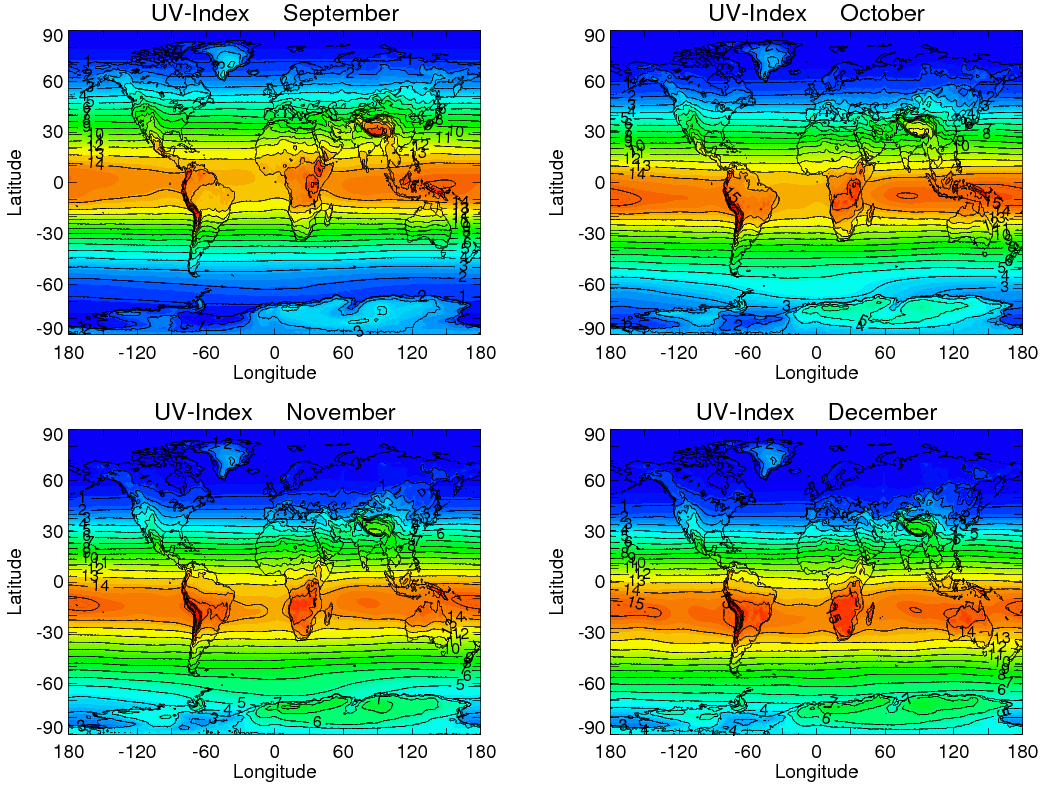 Extra Slides
Adjustment of Surface UV 
for Earth-Sun Distance
Distance of Earth from Sun as
    Function of Time of Year
Exact Analytical Solution To General 
   Two-body Gravitational Problem
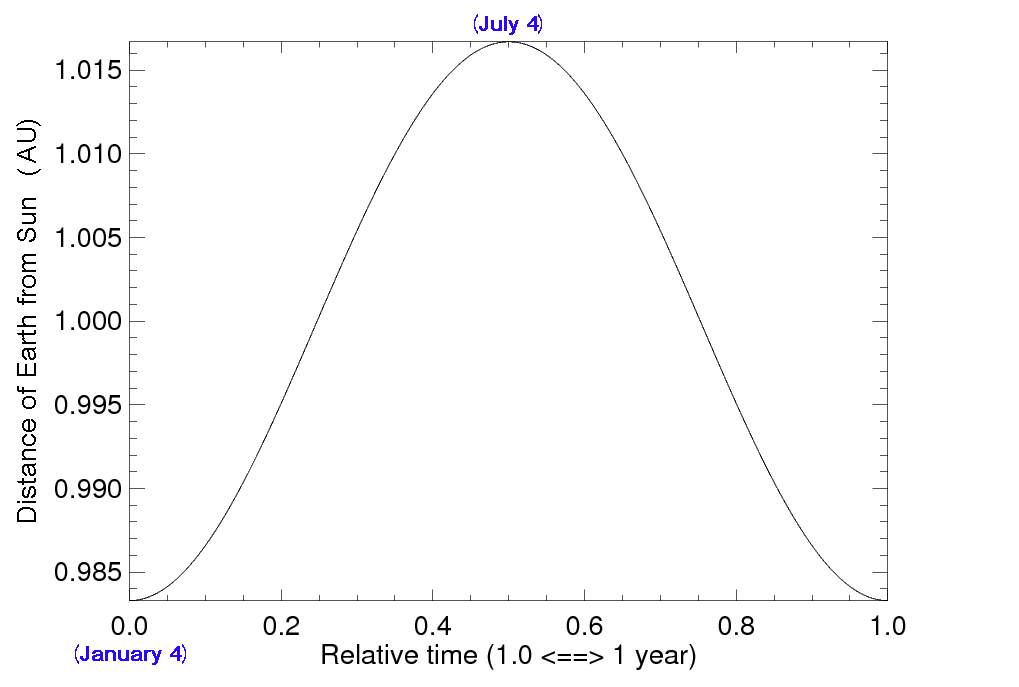 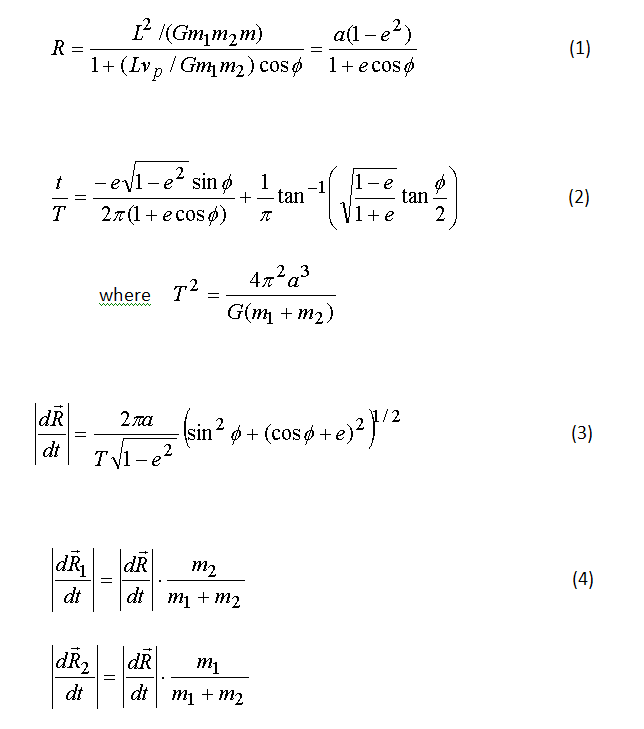 Time averaged
                   Earth-Sun
   Month     distance (A.U.)
  January         0.9838
  February       0.9868
  March            0.9940
  April               1.002
  May               1.010
  June              1.015
  July               1.016
  August          1.012
  September    1.006
  October         0.9967
  November     0.9893
  December     0.9844